CHÀO MỪNG CÁC EM ĐẾN VỚI TIẾT HỌC
GV: Nguyễn Thị Vân Anh
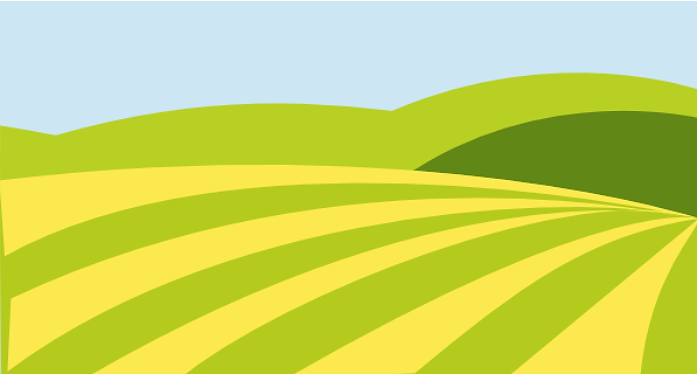 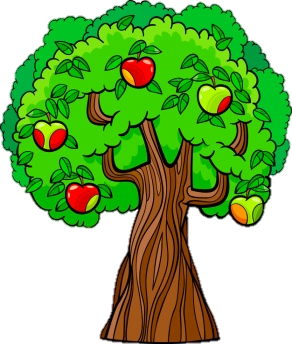 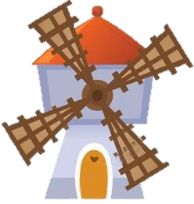 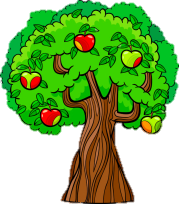 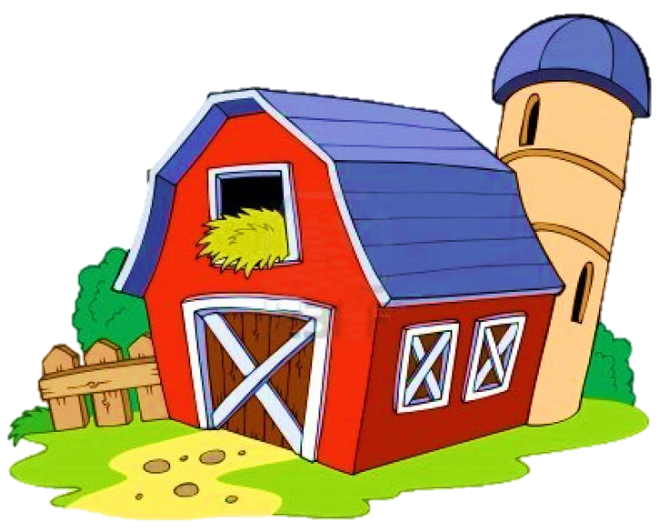 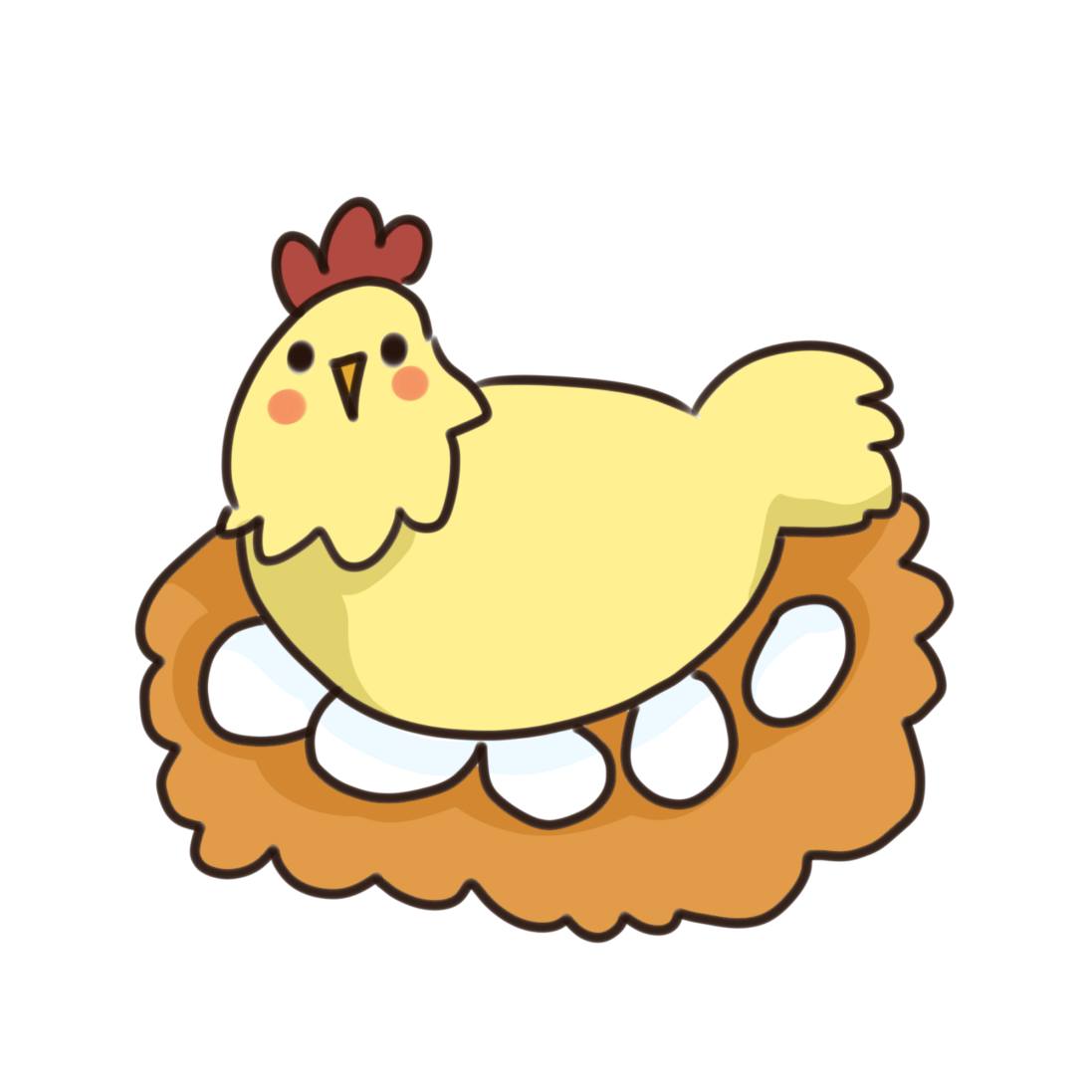 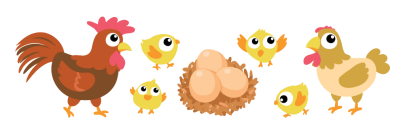 Thu hoạch 
trứng gà
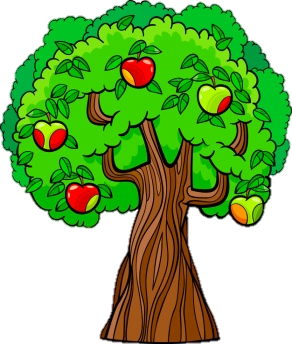 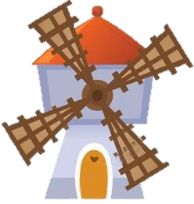 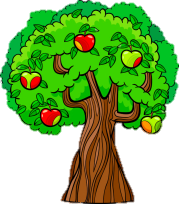 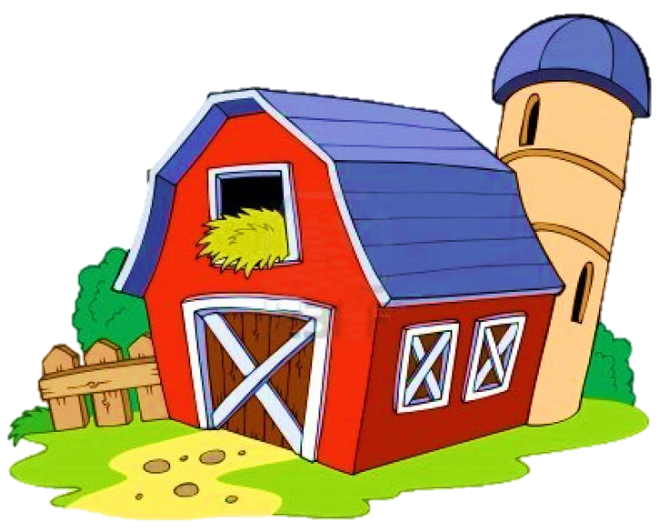 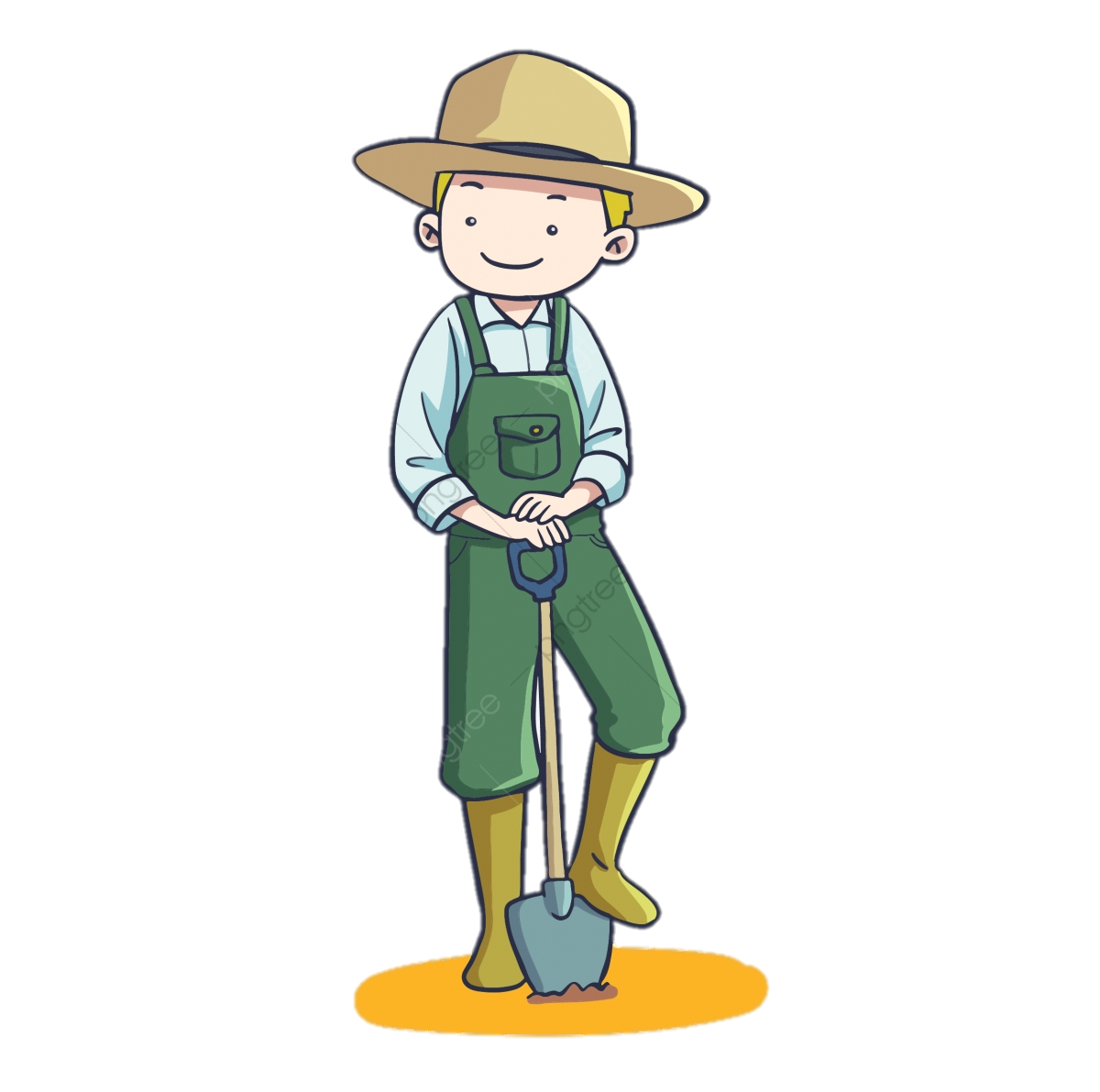 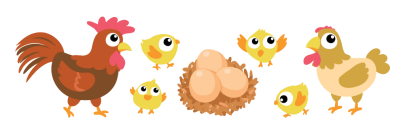 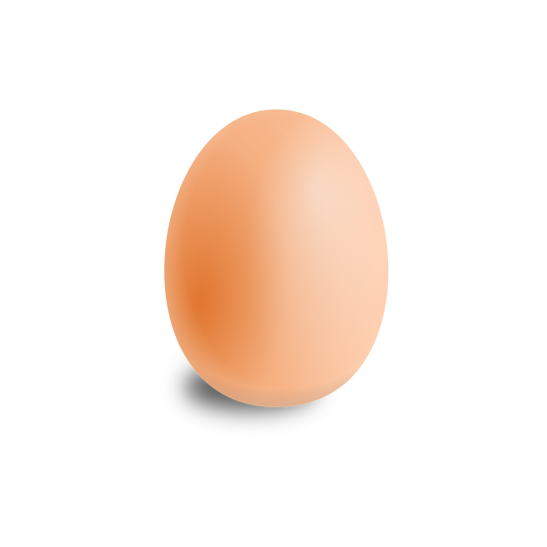 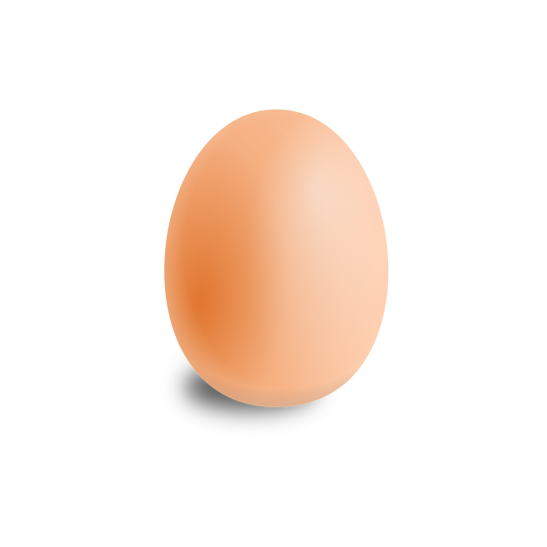 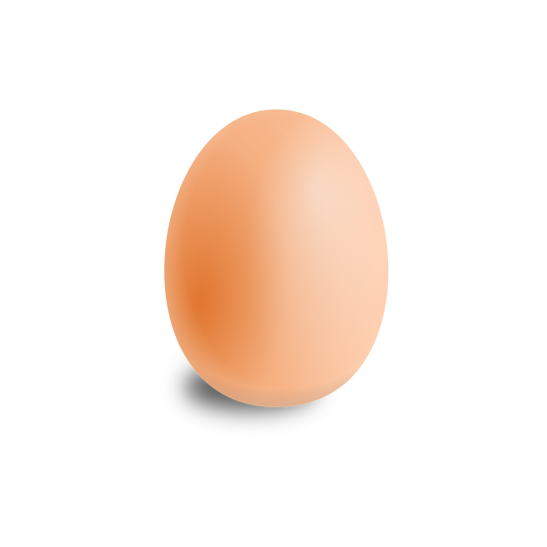 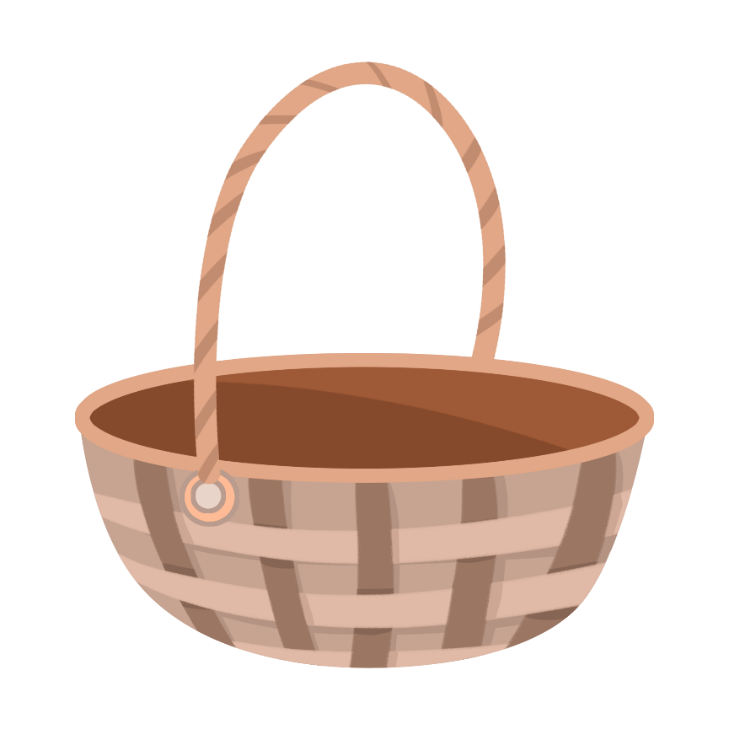 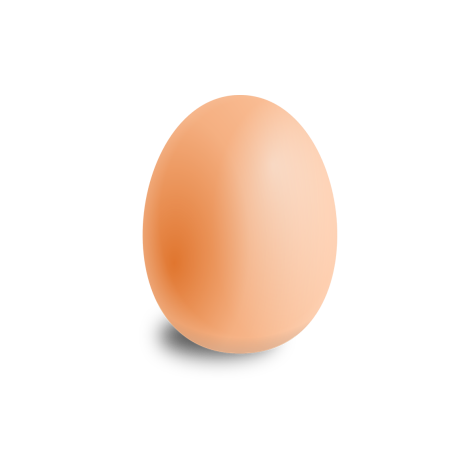 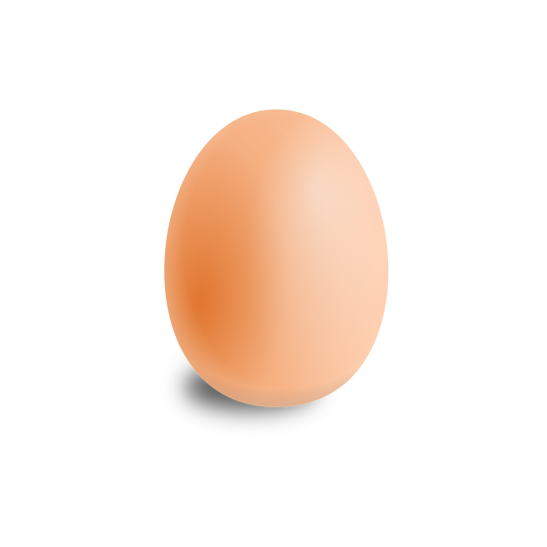 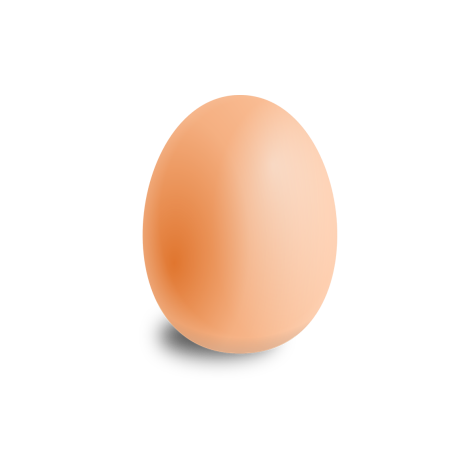 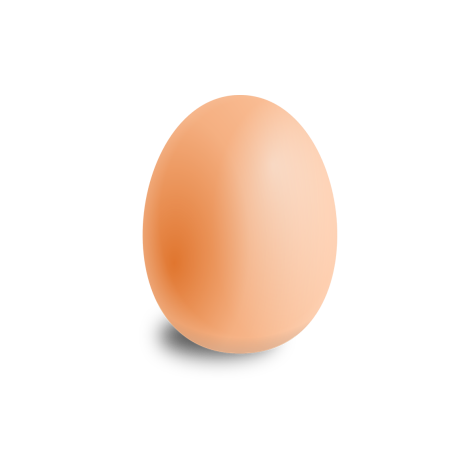 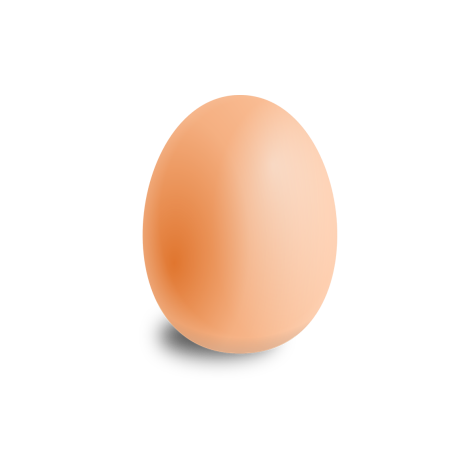 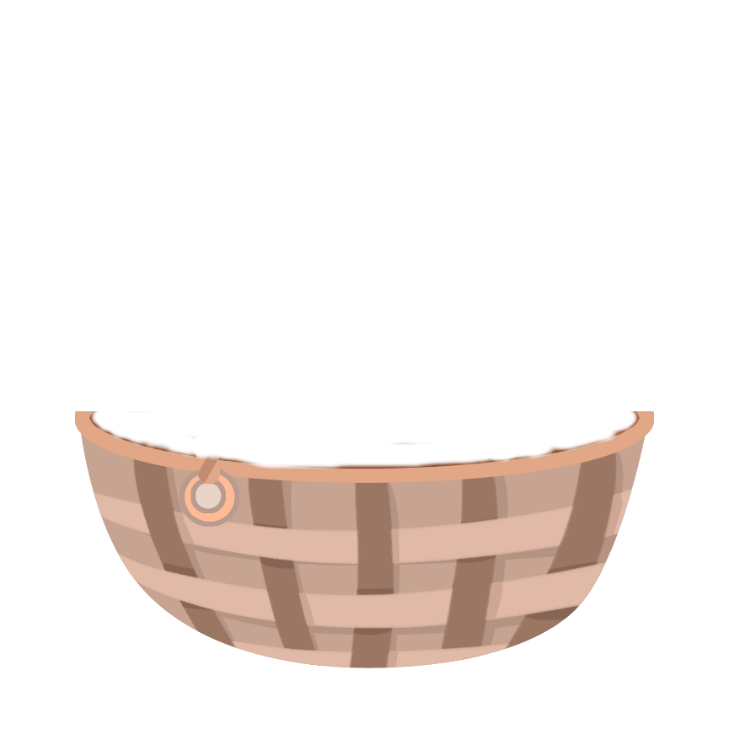 [Speaker Notes: Nếu học sinh trả lời đúng thầy cô bấm quả trứng 1 lần nữa]
56 – 6 =
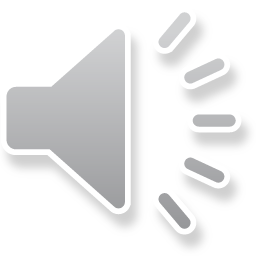 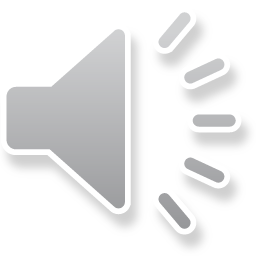 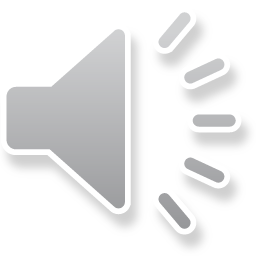 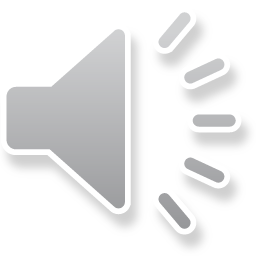 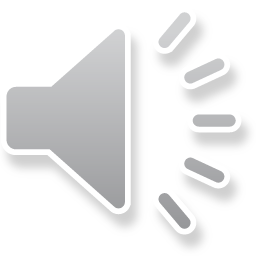 B. 50
D. 70
A. 40
C. 60
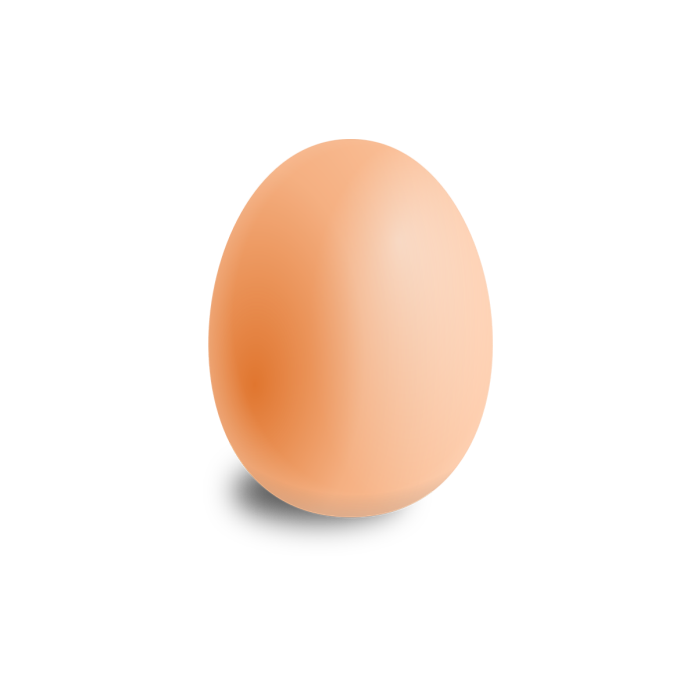 50 + 5 =
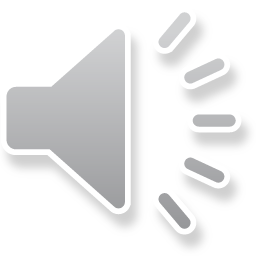 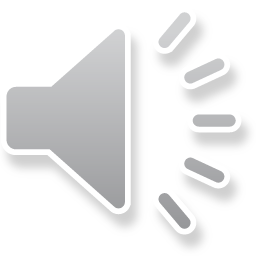 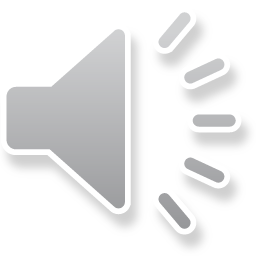 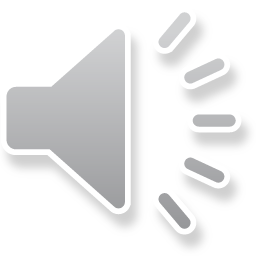 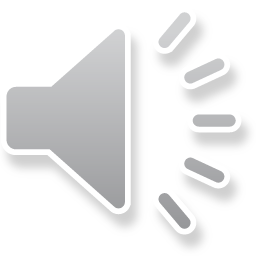 D. 55
B. 54
A. 56
C. 60
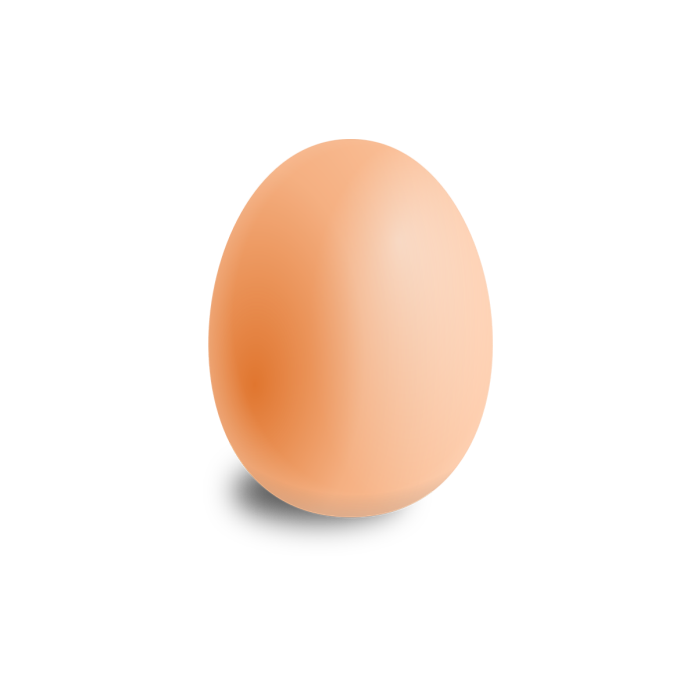 40 + 6 =
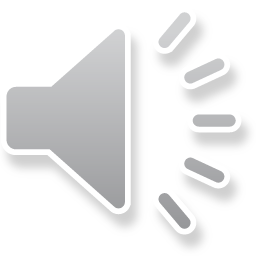 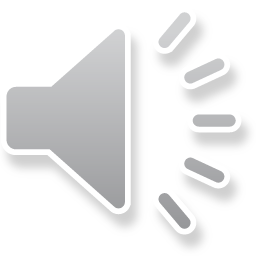 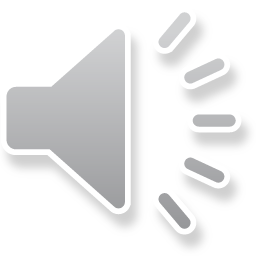 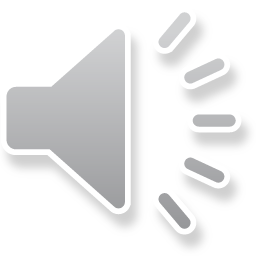 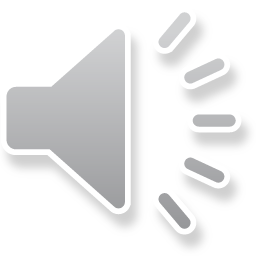 D. 46
B. 48
49
C. 47
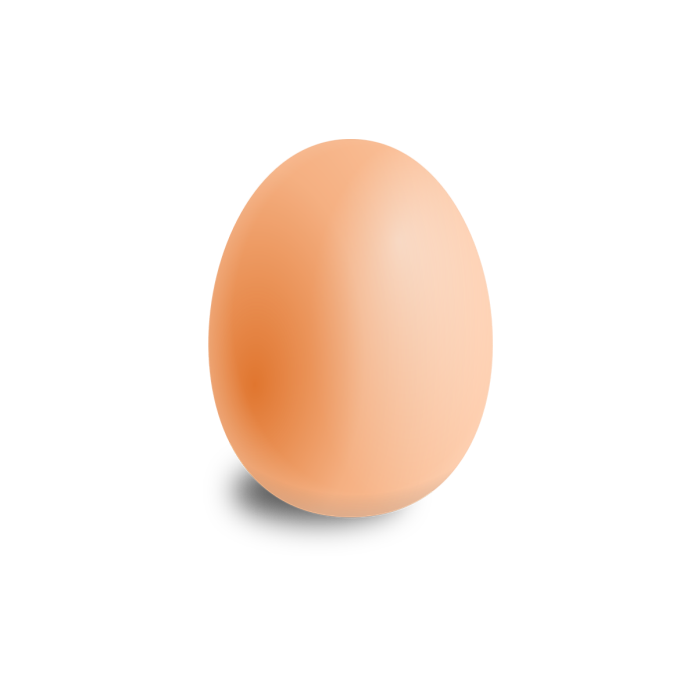 55 – 5 =
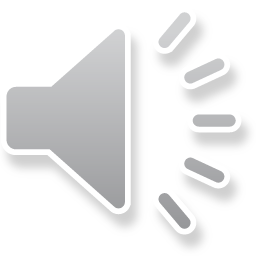 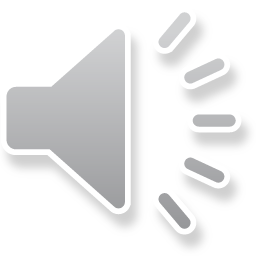 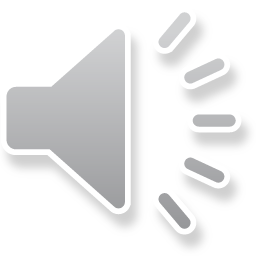 D. 51
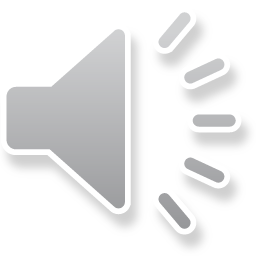 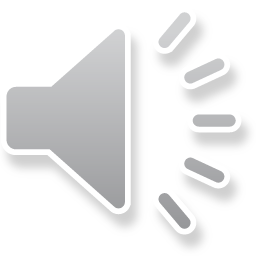 B. 52
40
C. 50
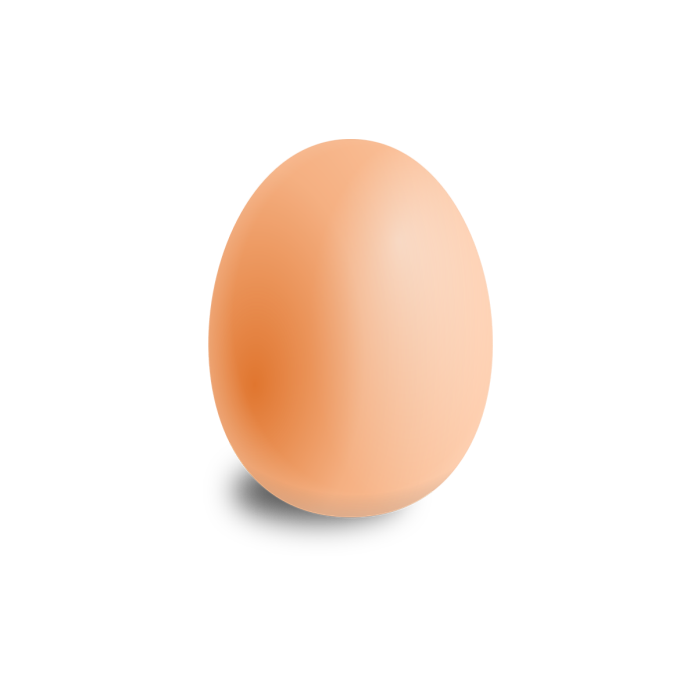 TIA SỐ.
SỐ LIỀN TRƯỚC – SỐ LIỀN SAU
Tiết 1
Đây là một tia số
8 là số liền sau của 7
6 là số liền trước của 7
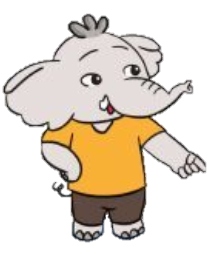 8
9
10
3
4
5
6
7
0
1
2
1
a) Xếp các thẻ vào vị trí thích hợp dưới mỗi vạch của tia số
3
9
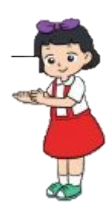 6
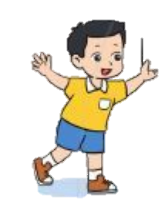 1
7
8
4
2
5
0
10
b) Trả lời các câu hỏi sau:
	-Số liền trước của số 5 là số nào?
	-Số liền sau của số 9 là số nào?
4
8
9
10
3
4
5
6
7
0
1
2
10
2
a)                 ?
Số
22
9
20
24
10
11
16
23
12
?
?
13
?
14
?
15
?
21
?
17
18
?
?
19
85
95
99
92
91
96
98
87
88
89
97
100
?
86
?
?
90
93
?
?
94
b) Trả lời các câu hỏi:
	- Số liền trước của số 16 là số nào?
	-Số liền sau của số 85 là số nào?
15
86
TRÒ CHƠI:
ONG TÌM SỐ
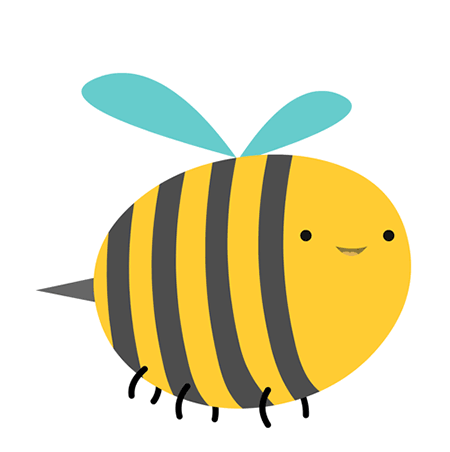 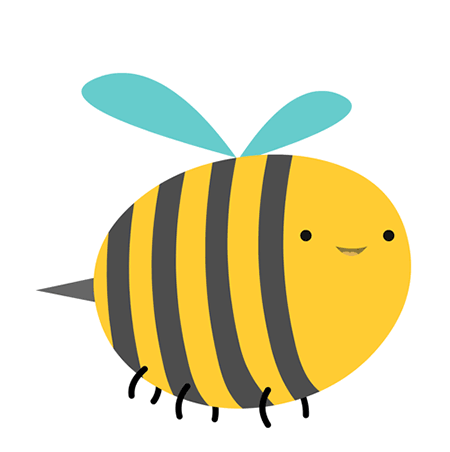 Sắp xếp các ô số sau từ bé đến lớn
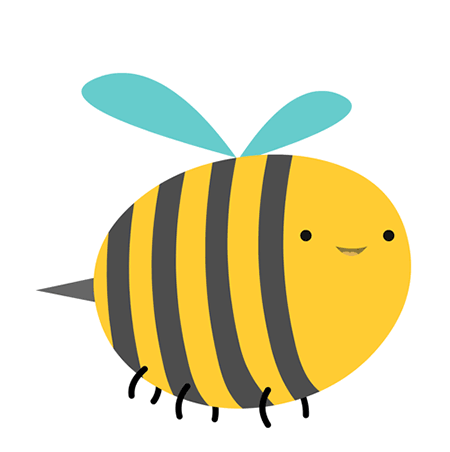 12
35
40
20
34
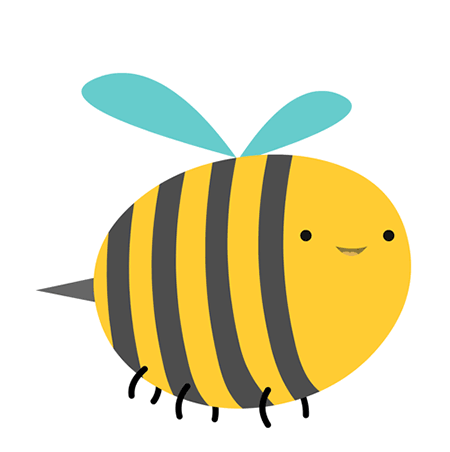 12
34
80
90
56
90
56
80
62
70
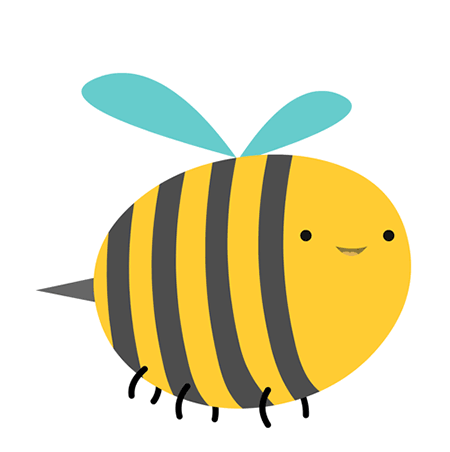 20
40
62
35
70
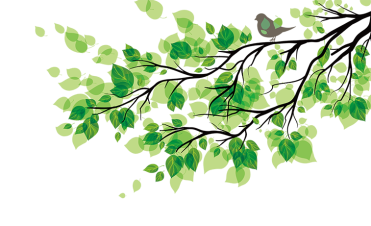 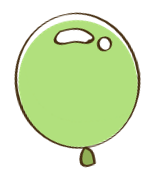 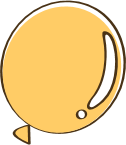 Dặn dò
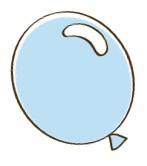 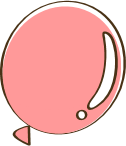 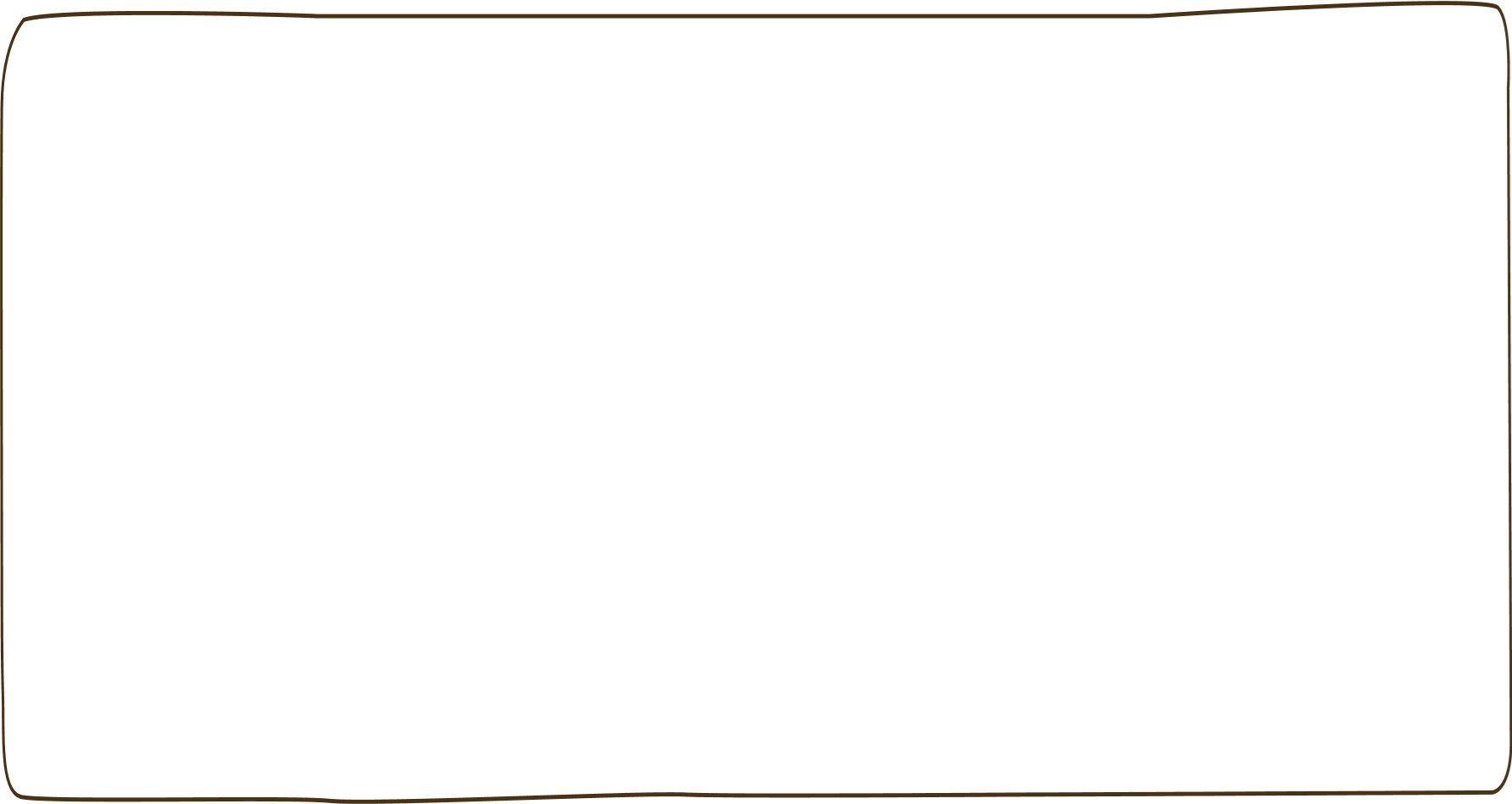 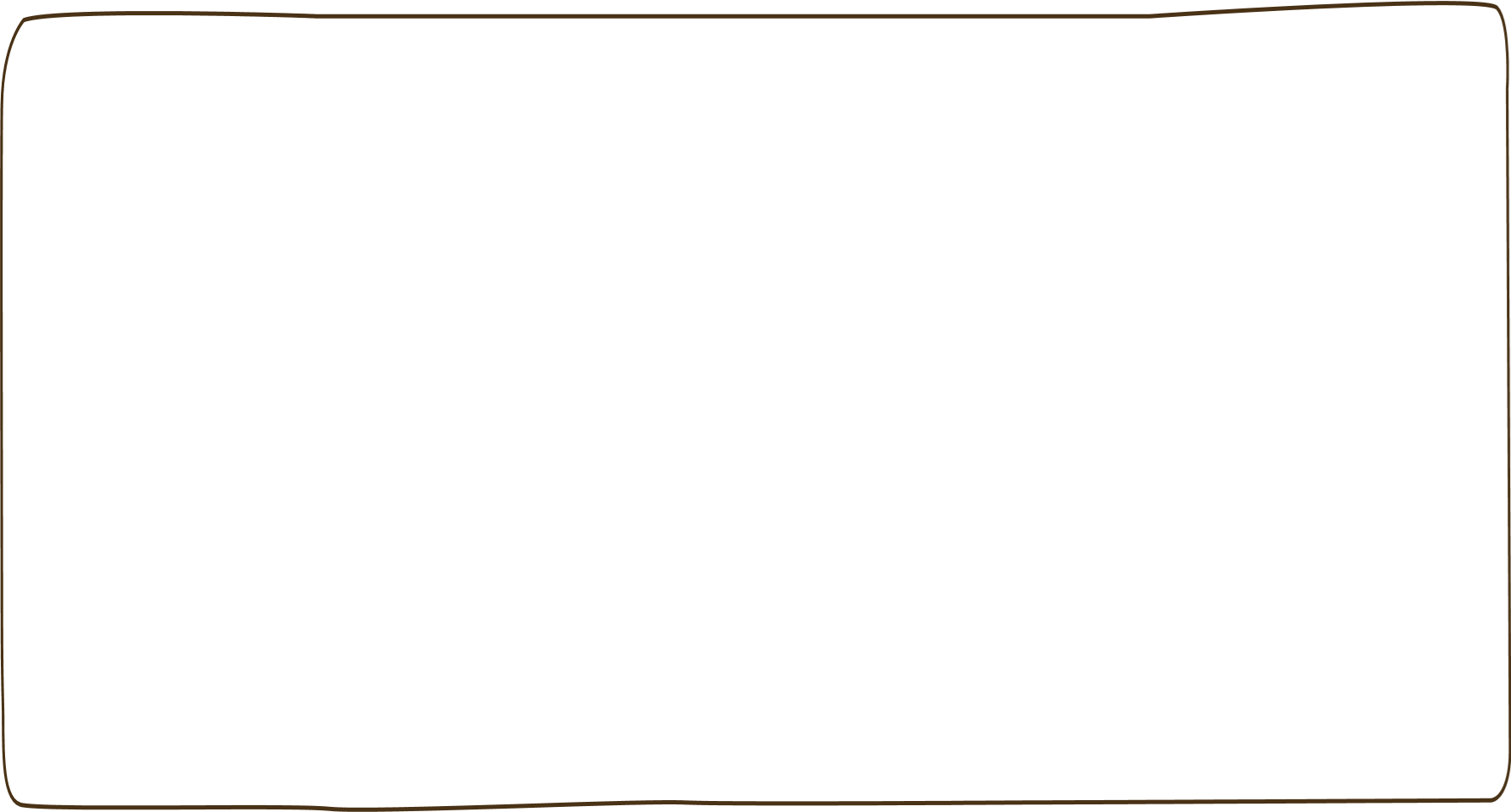 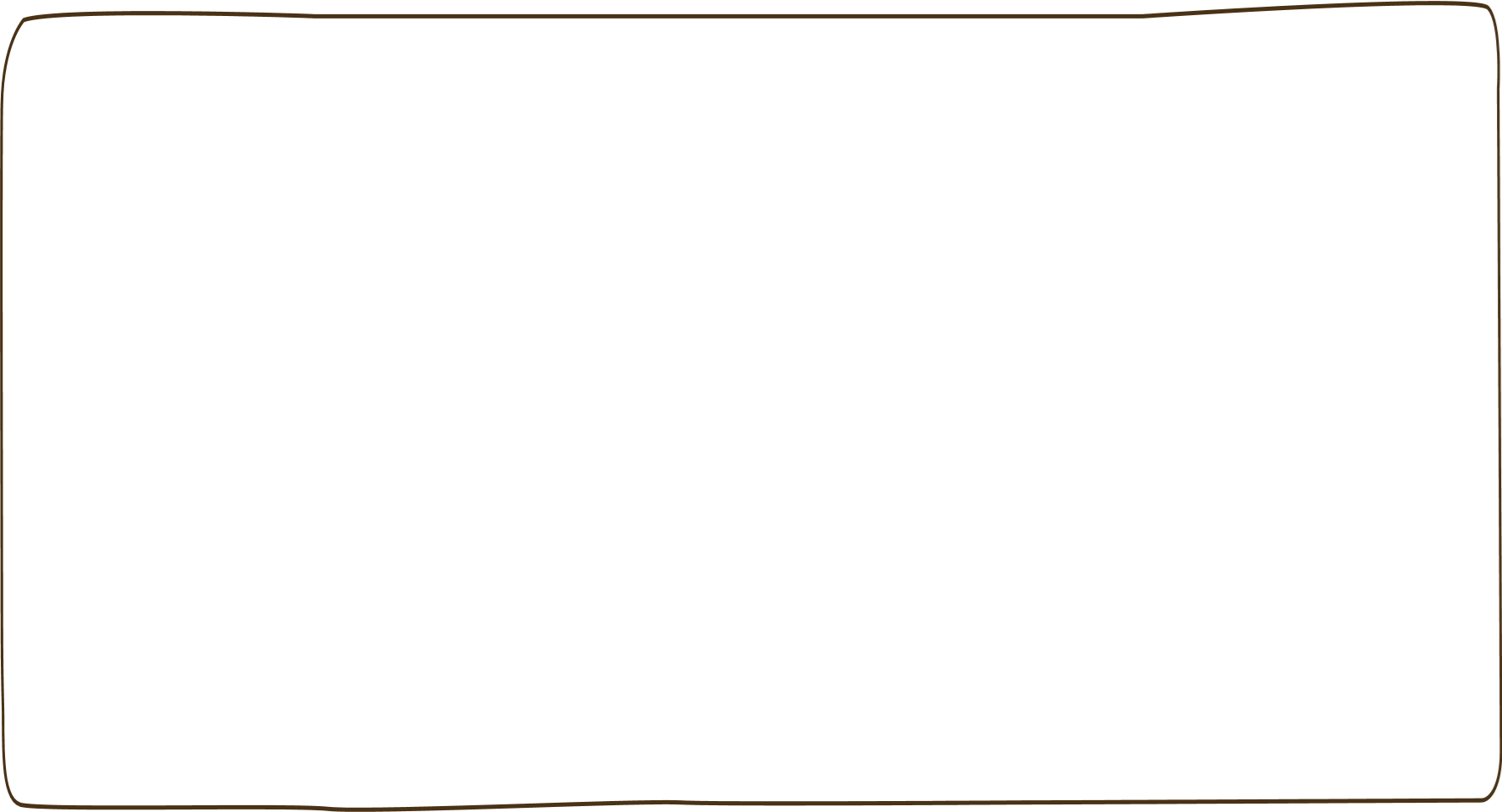 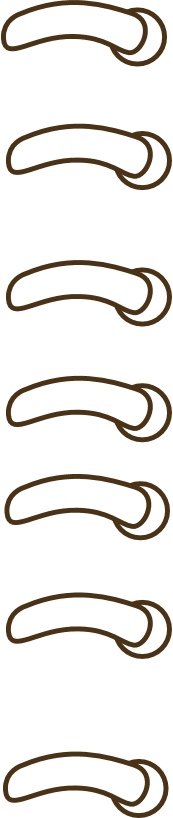 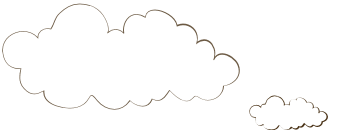 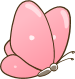 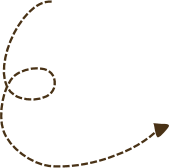 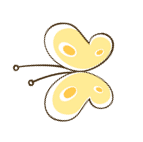 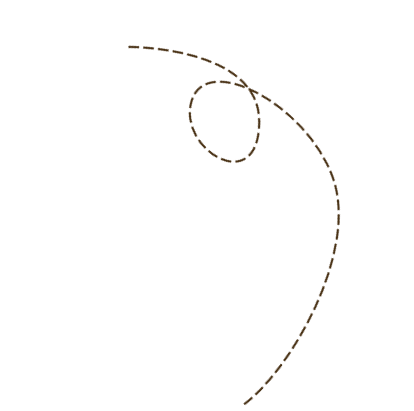 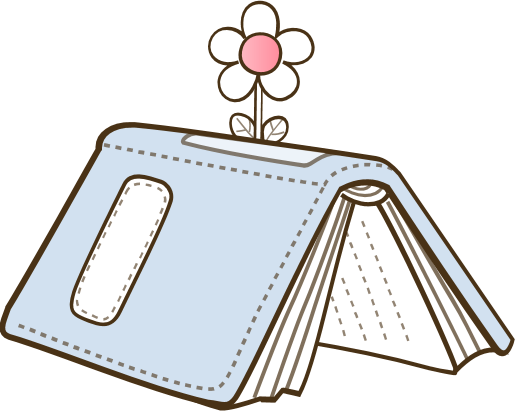 THANK YOU
Tạm biệt và hẹn gặp lại